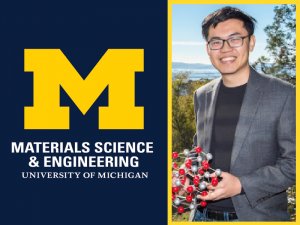 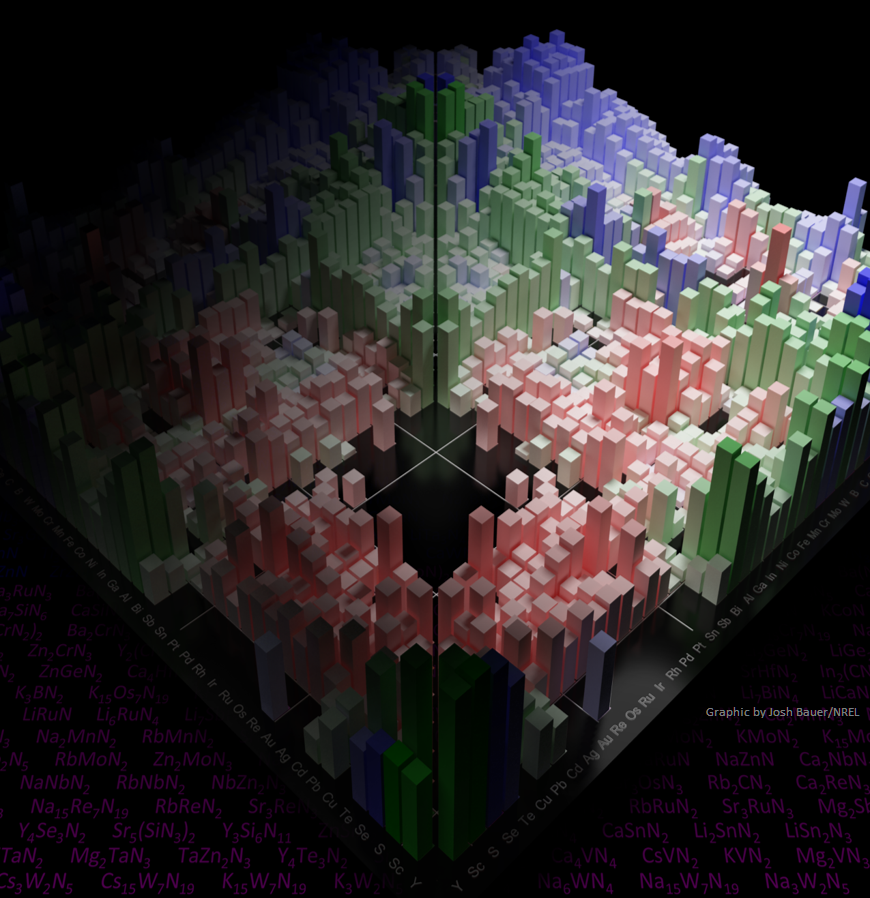 MSE 593Data-Driven Materials Design and Genomics
Data-Driven Computational Materials Design:
A tutorial on modern materials informatics
Professor Wenhao Sunwhsun@umich.edu
2023 Summer School for Integrated Computational Materials Education
[Speaker Notes: Syllabus Wenhao Sun
Set up Canvas – Katsuyo
Google Survey – Katusyo]
Cross-Industry Standard Process for Data Mining
(CRISP-DM)
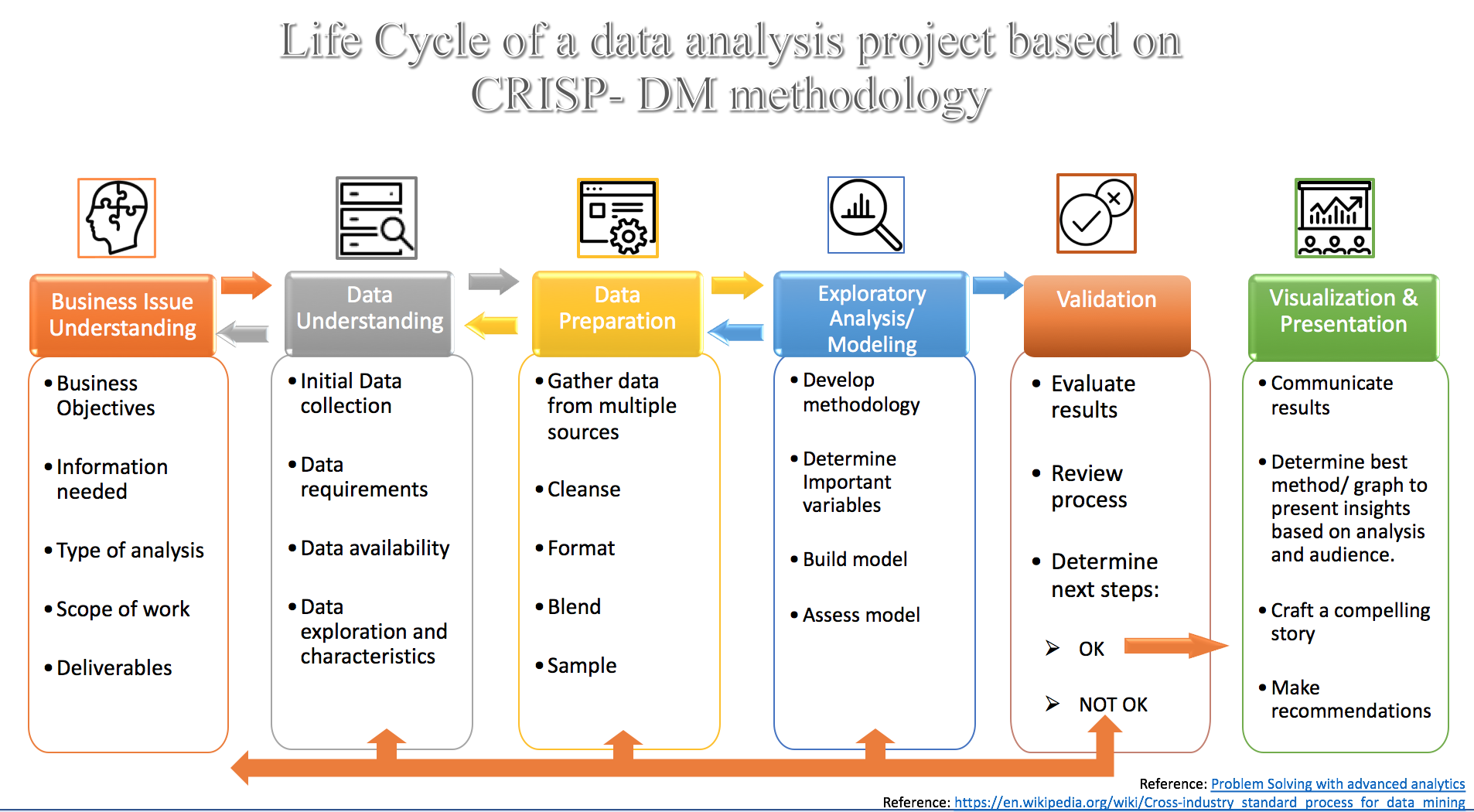 Materials
Lecture 4
Materials Science and Engineering Version
of Crisp-DM
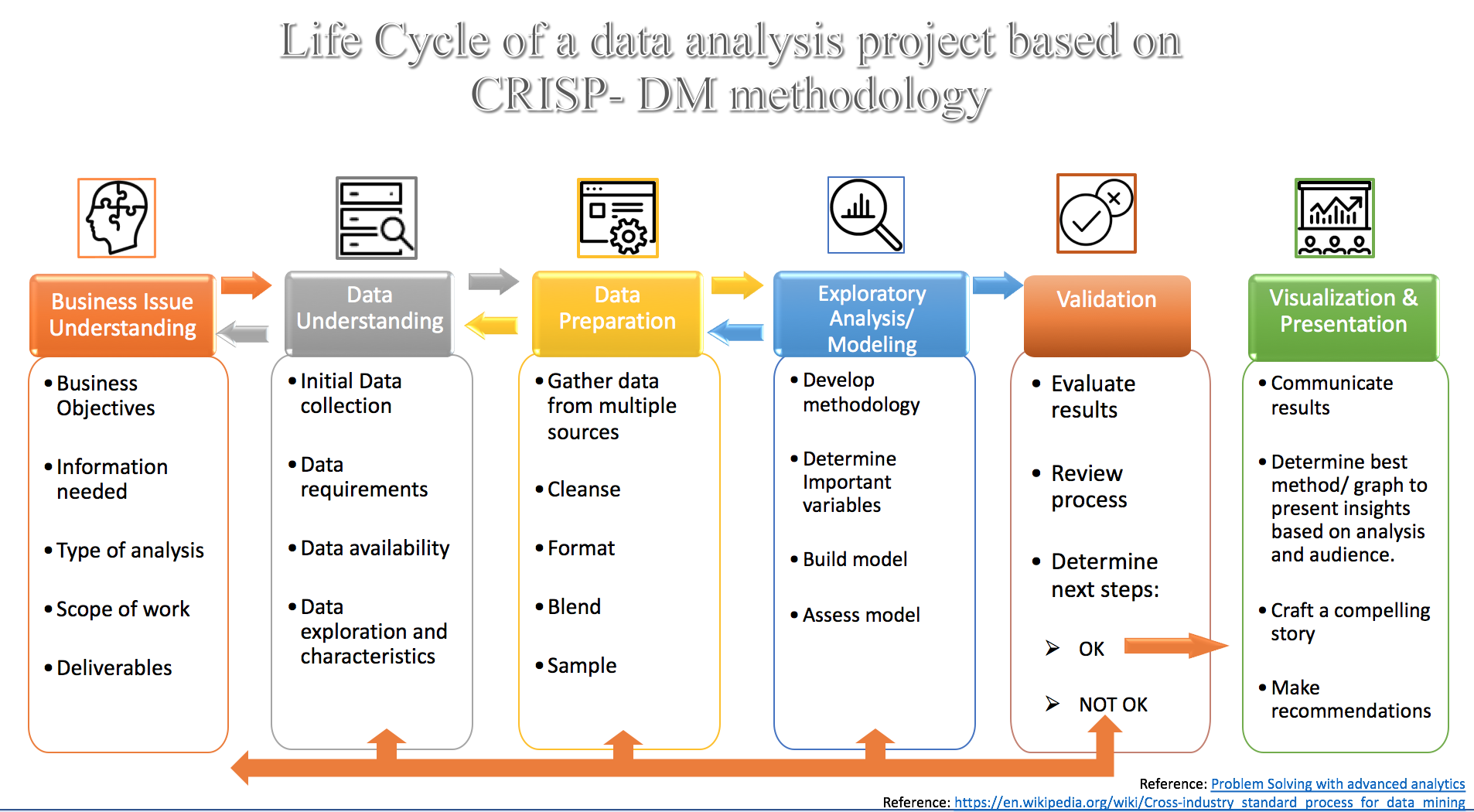 Before you start a data-project in MSE, ask yourself
Materials
1. What dataset will you use? 
          - Will you create your own data or access a database? 
          - What is the form of the data? Numbers? Images? Plots?

2. What is the most interesting question you can ask this dataset? 

3. Is the representation of the data amenable 
	to the question you are trying to answer? 

The most important thing for a successful data project 	is a well-poised hypothesis.
Materials Science and Engineering Version
of Crisp-DM
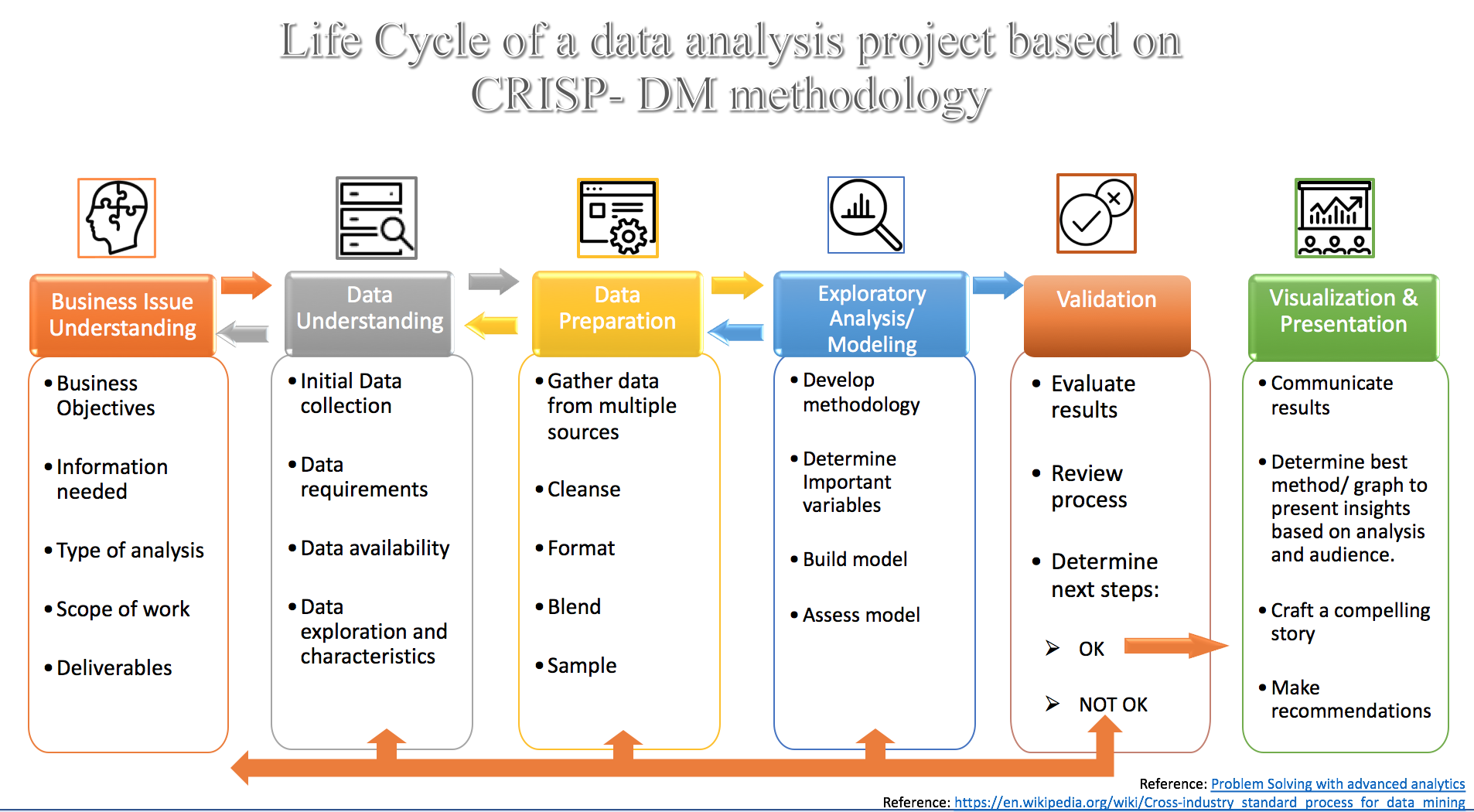 Materials
55%: Data Collection and Data Preparation
40% Analysis/Interpretation
5% Machine Learning
Expertise from your materials     science and engineering major
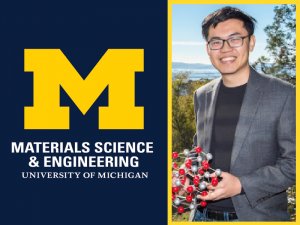 Countless online tutorials
55%: Data Collection and Data Preparation
40% Analysis/Interpretation
5% Machine Learning
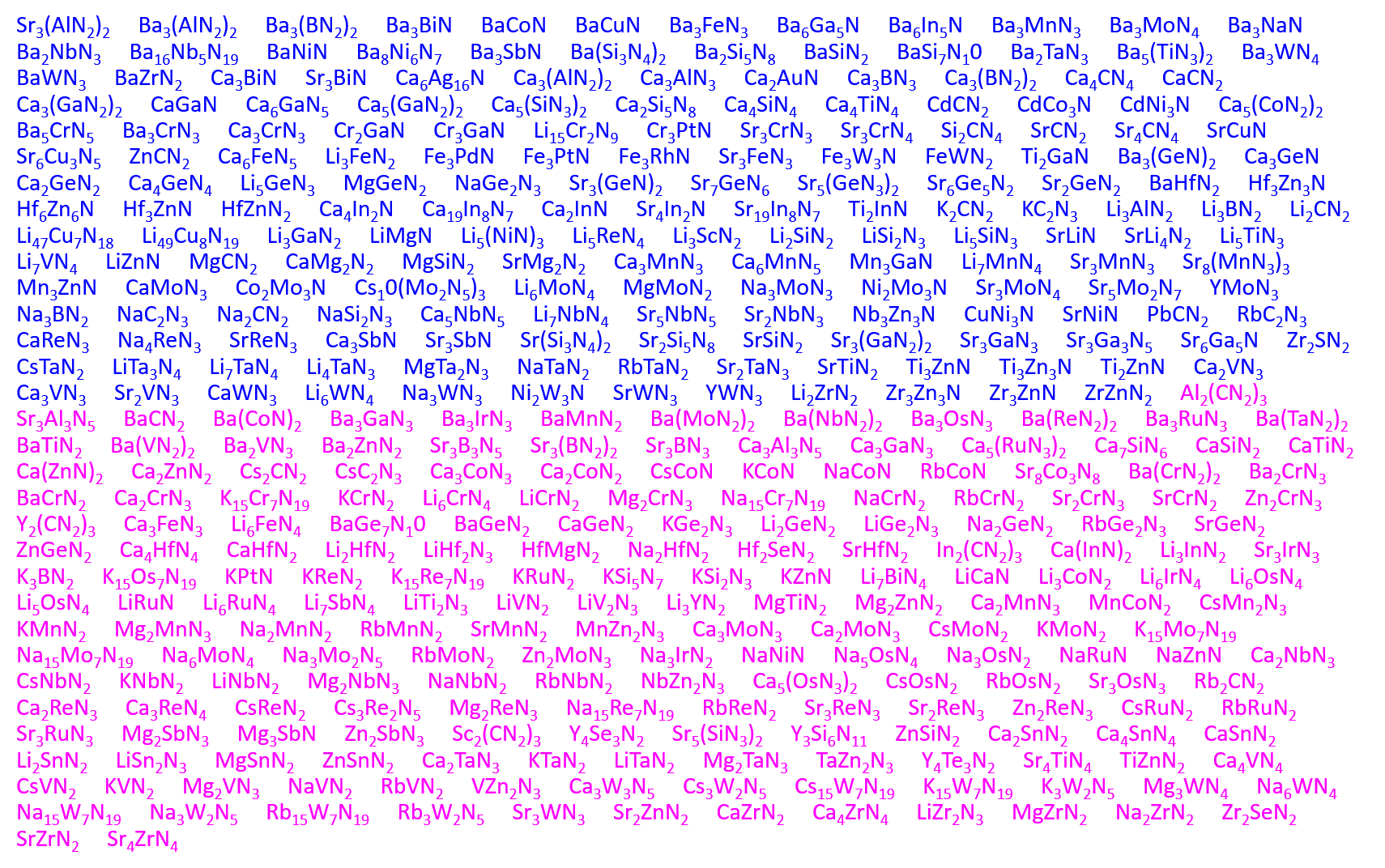 A list of new stable nitrides 
    calculated in DFT
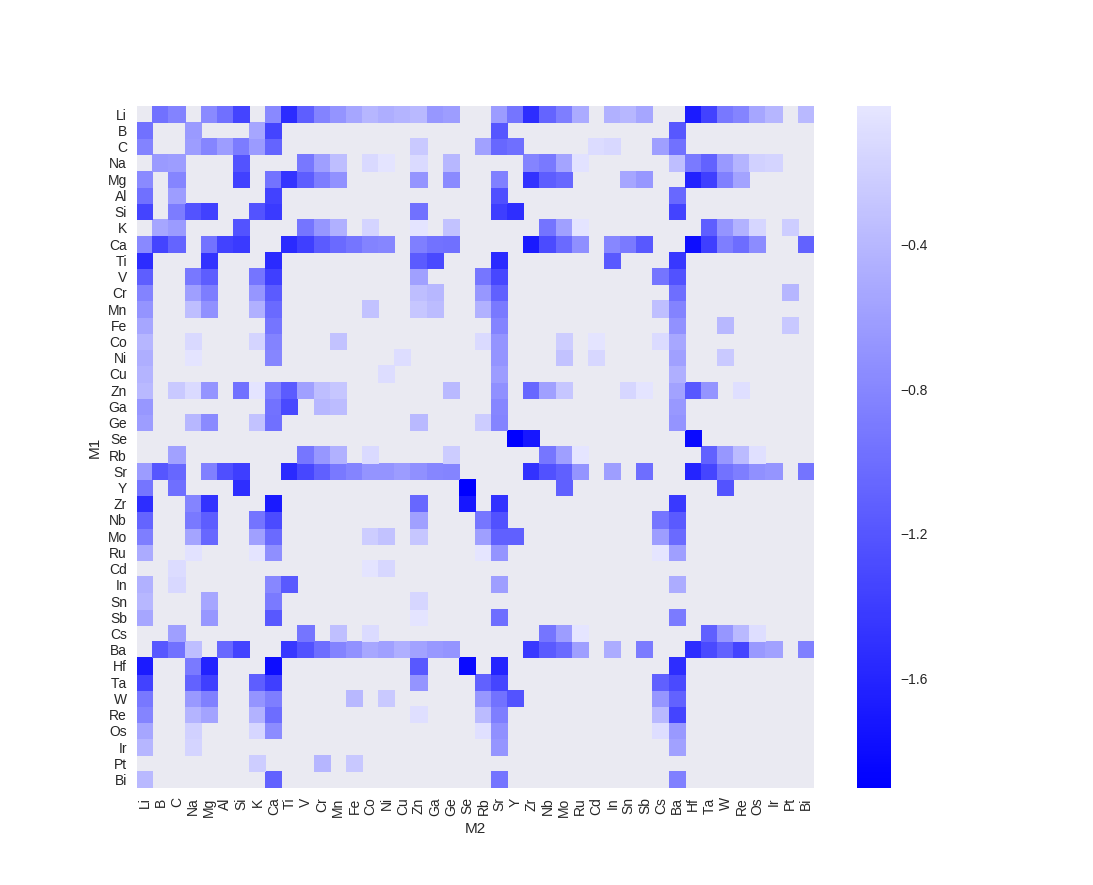 Data Exploration
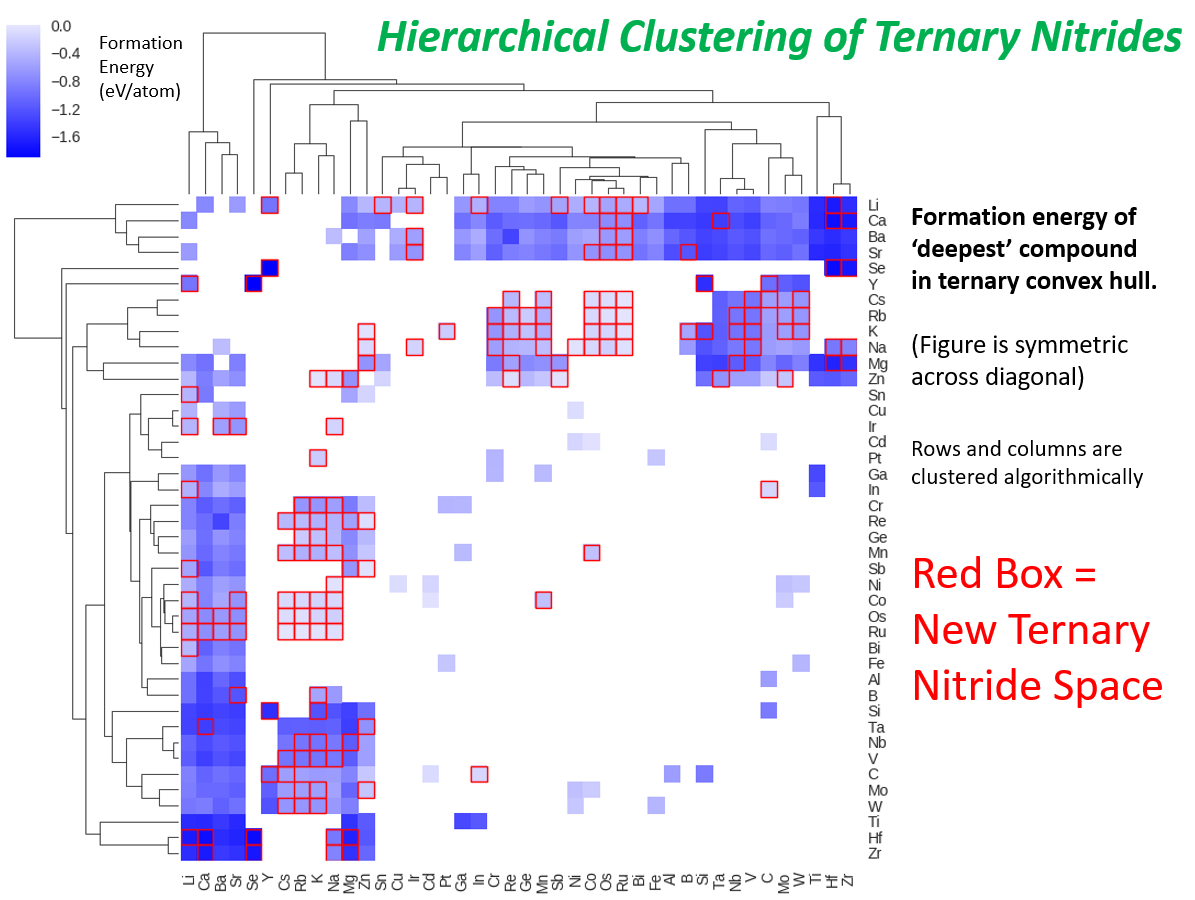 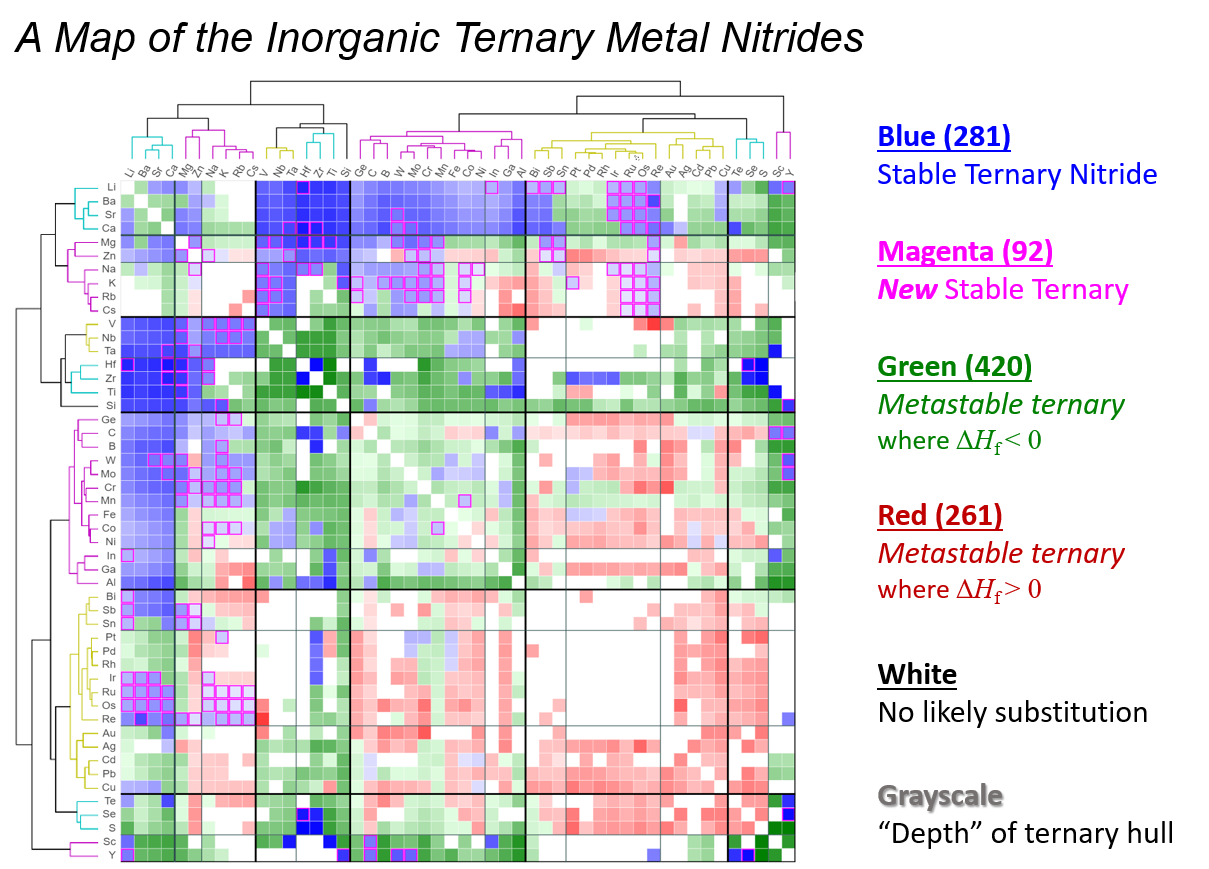 “A map of the inorganic ternary metal nitrides”
W. Sun et al., Nature Materials (2019)
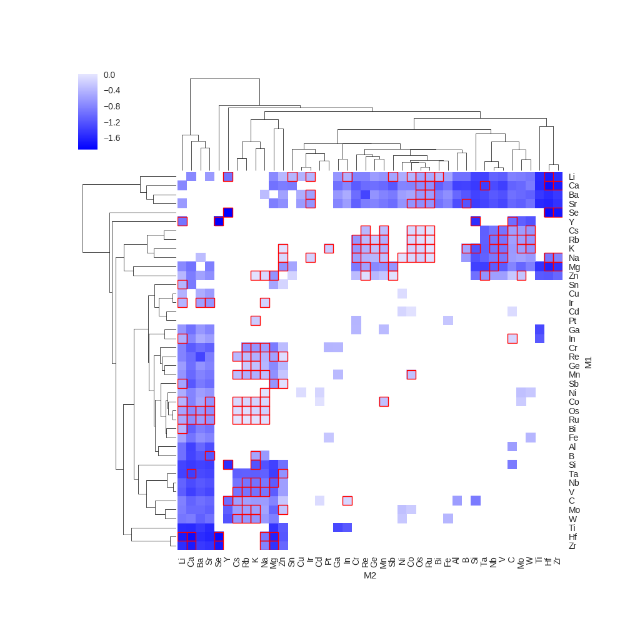 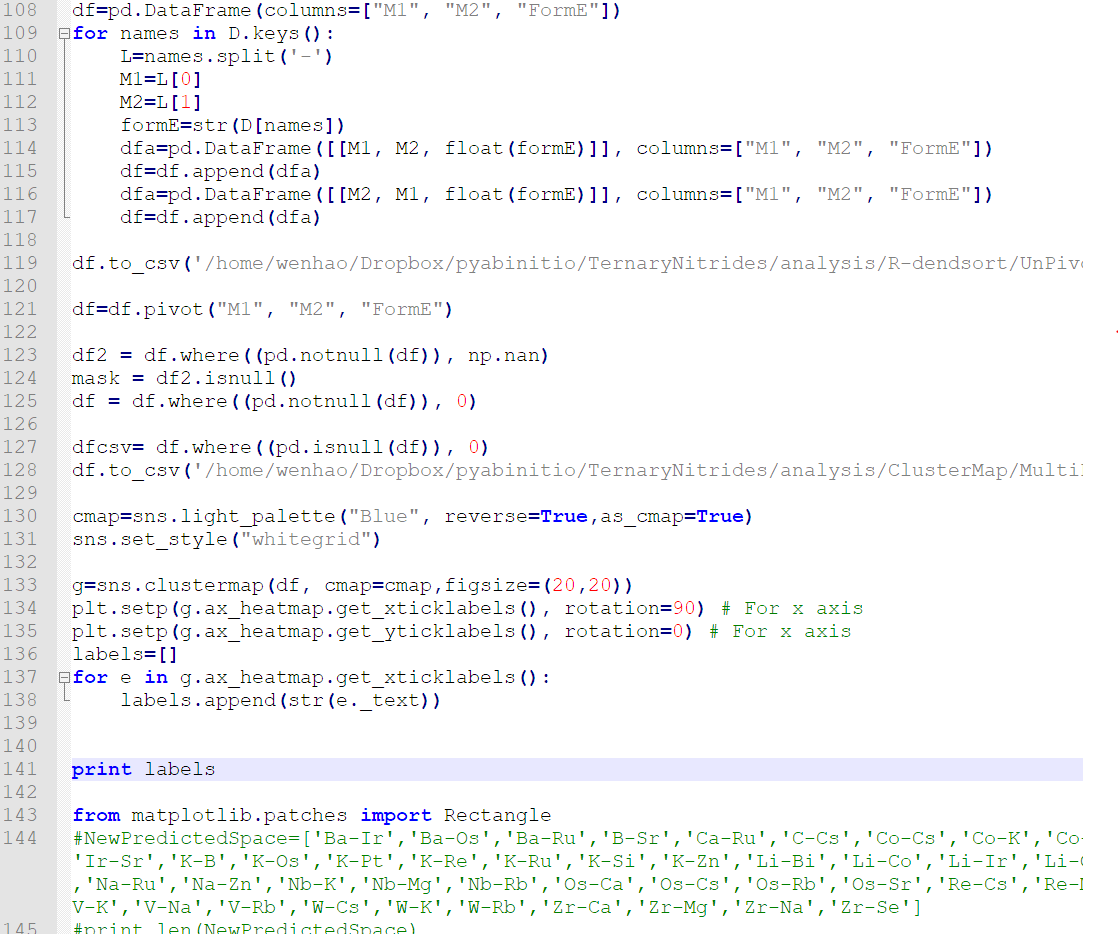 Setting up the Data
Machine-Learning

Preparing for Analysis
55%: Data Collection and Data Preparation
40% Analysis/Interpretation
5% Machine Learning
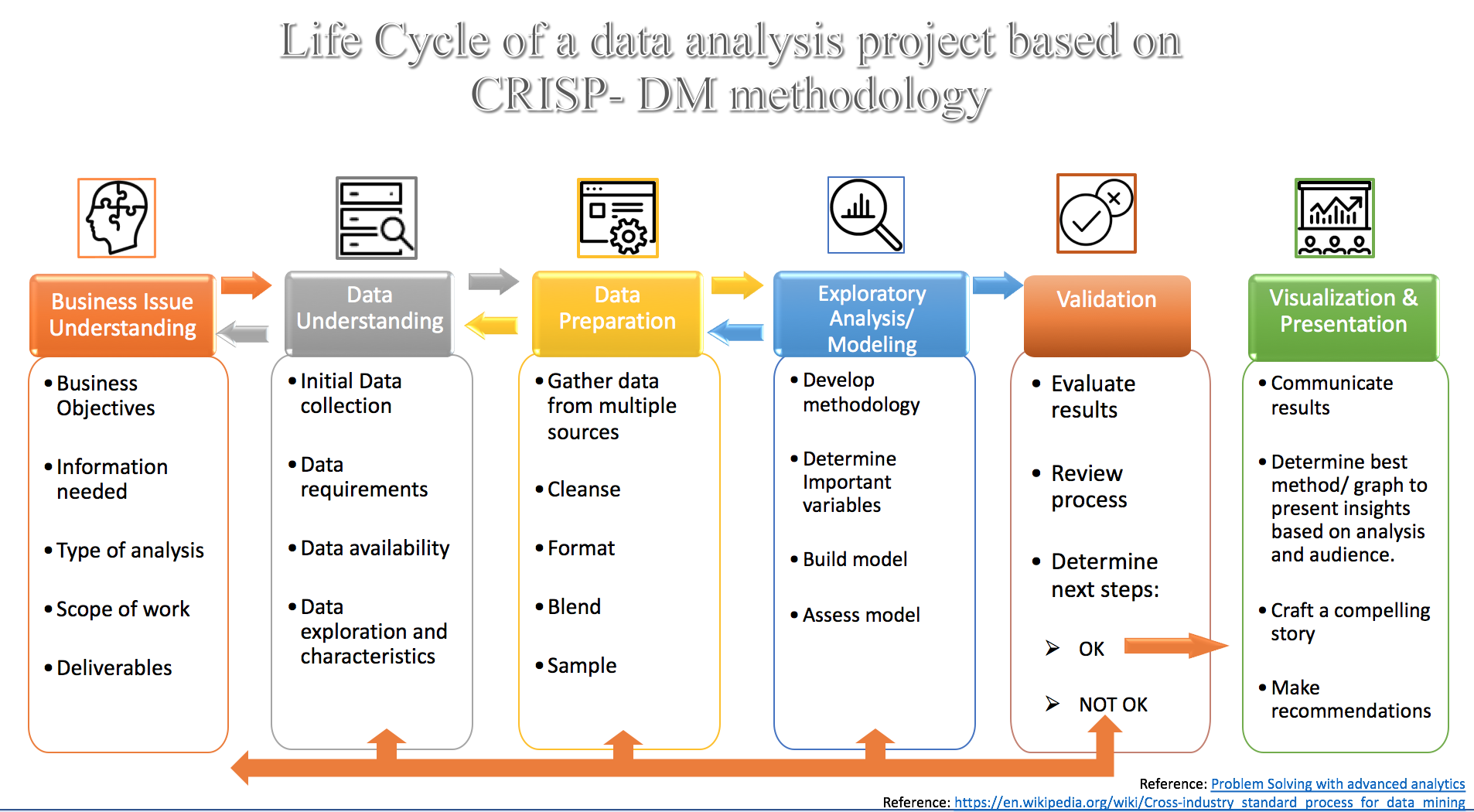 Materials
Analysis
Inductive 
vs. 
Deductive
A brief introduction to Machine-Learning
Deductive
Inductive
Prepare Dataset
Identify Patterns
 Formulate hypothesis
 Develop Theory
Inspired from Theory 
Construct Hypothesis
Prepare Dataset
Confirm theory in dataset
Exploratory in nature 
Underlying relationships in the dataset are not known a priori
Machine-learning models can be used to explore relationships
The dataset may not have the proper features to explain a specific phenomenon.
Targeted investigation
You have a preconceived relationship in mind, based on domain knowledge or experience.
You are testing your hypotheses against a large dataset. 
You may need to make or derive new features to create the necessary dataset.
Inductive
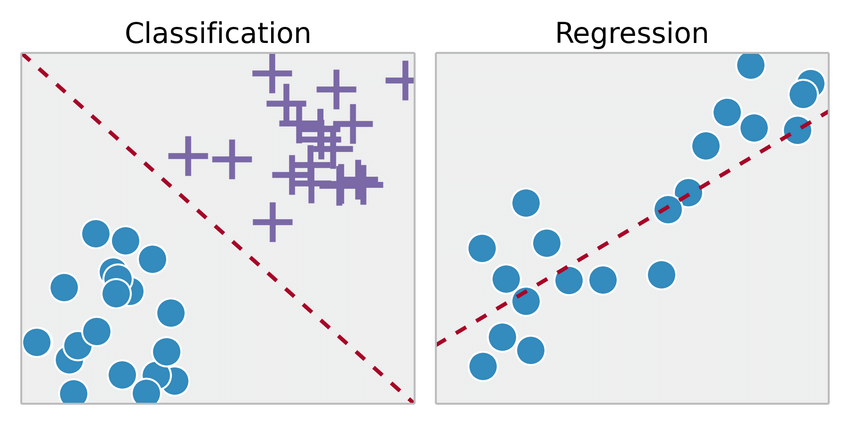 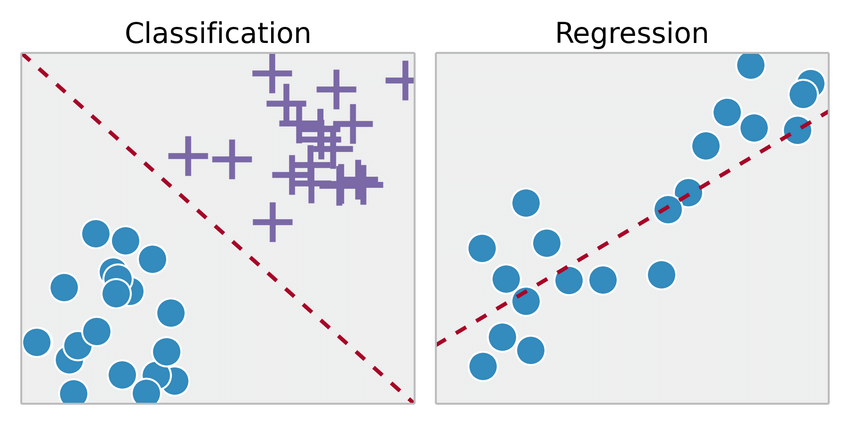 Prepare Dataset
Identify Patterns
 Formulate hypothesis
 Develop Theory
Split data into categories
Fit a model to your data
Categories can help 
distinguish between 
materials, parameters, 
properties, etc.
A model can be used to 
interpolate or extrapolate 
your data

An analytical model can be
interpreted
Considerations
Is your data in a quantitative form?
What features should you consider for the axes?
Which axes do you plot against which?
Is the ‘dashed line’ linear? More complicated?
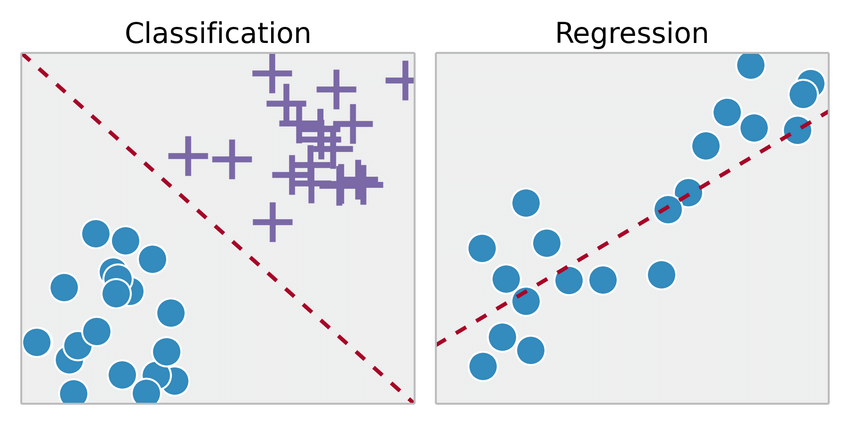 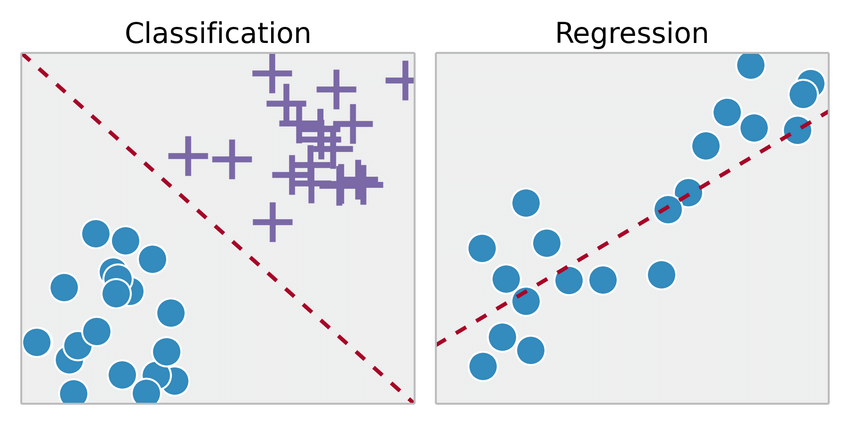 Clustering
Dimensionality Reduction
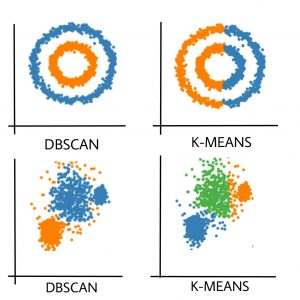 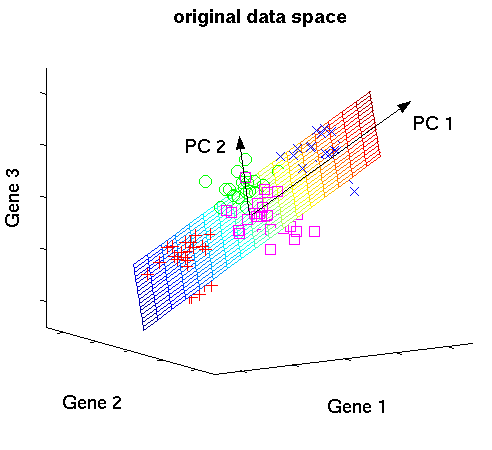 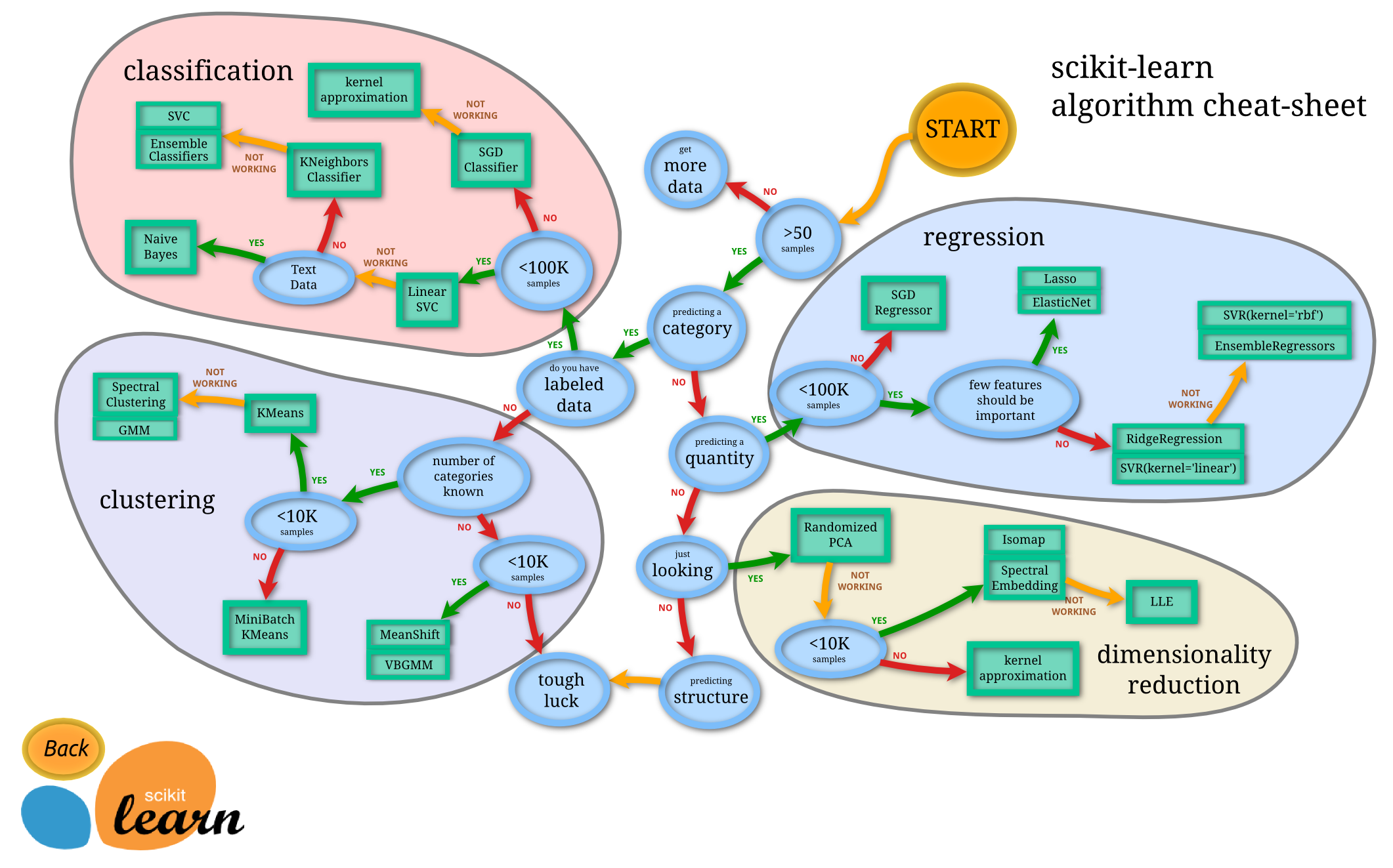 Considerations
Is your data in a quantitative form?
What features should you consider for the axes?
Which axes do you plot against which?
Is the ‘dashed line’ linear? More complicated?
Deductive or Inductive?
Classification or Regression?
We are designing high-entropy metal alloys, which have 5-elements in the compound. We are searching for HEA compositions that have good corrosion resistance. 
How does crystal structure and chemistry lead to adirect vs. indirect band gap in a semiconductor? 

We are trying to find new superhard coating materials for wear-resistant applications. Which chemical spaces are promising?

Perovskites are often distorted from their cubic form. We have a large collection of XRD patterns for known perovskites. How can we tell if a future XRD pattern shows a pristine or distorted perovskite?
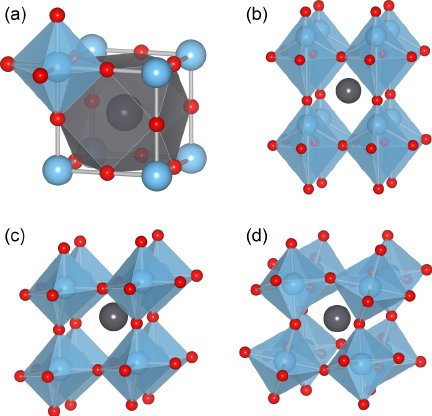 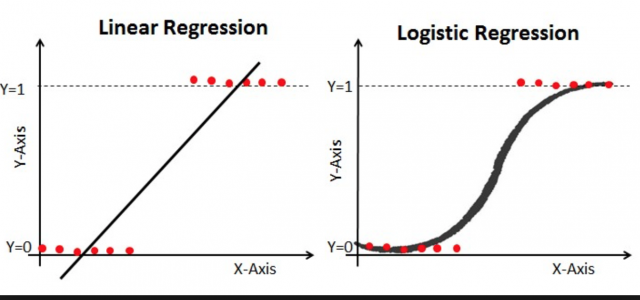 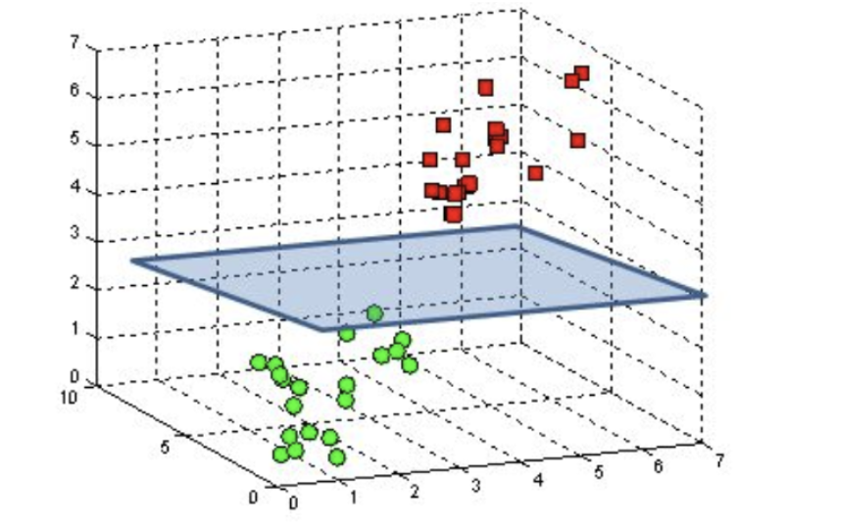 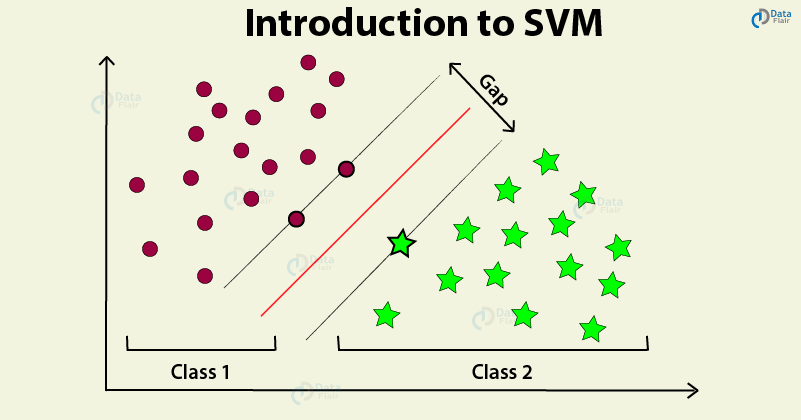 The separating line (kernel) can also be non-linear.
Decision Tree
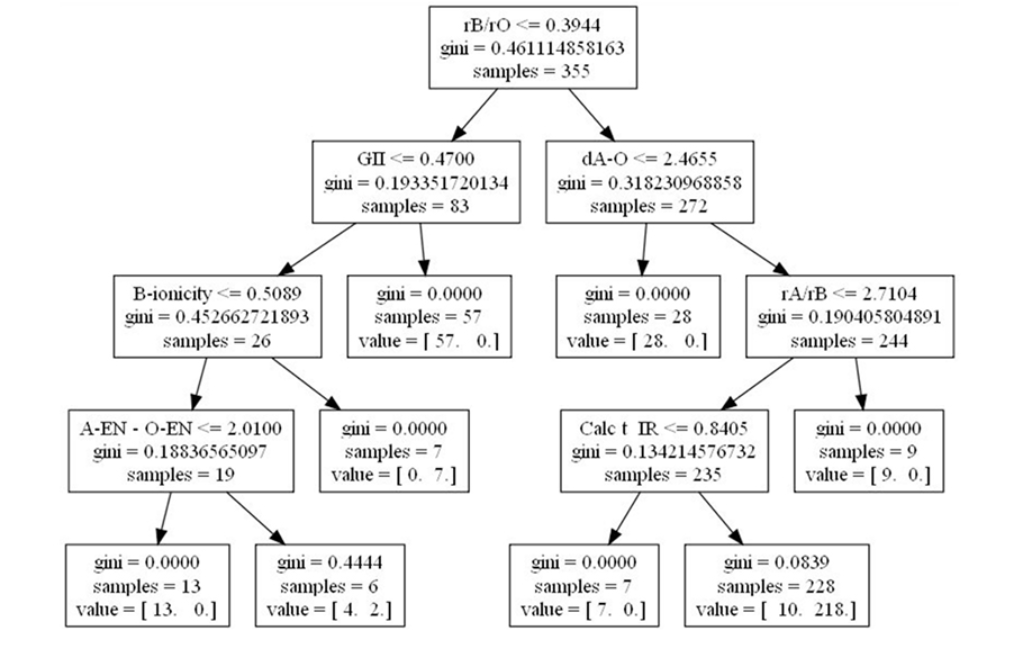 Multiple Decision Trees = “Random Forest”
Evaluating predictor performance: 
K-fold cross validation
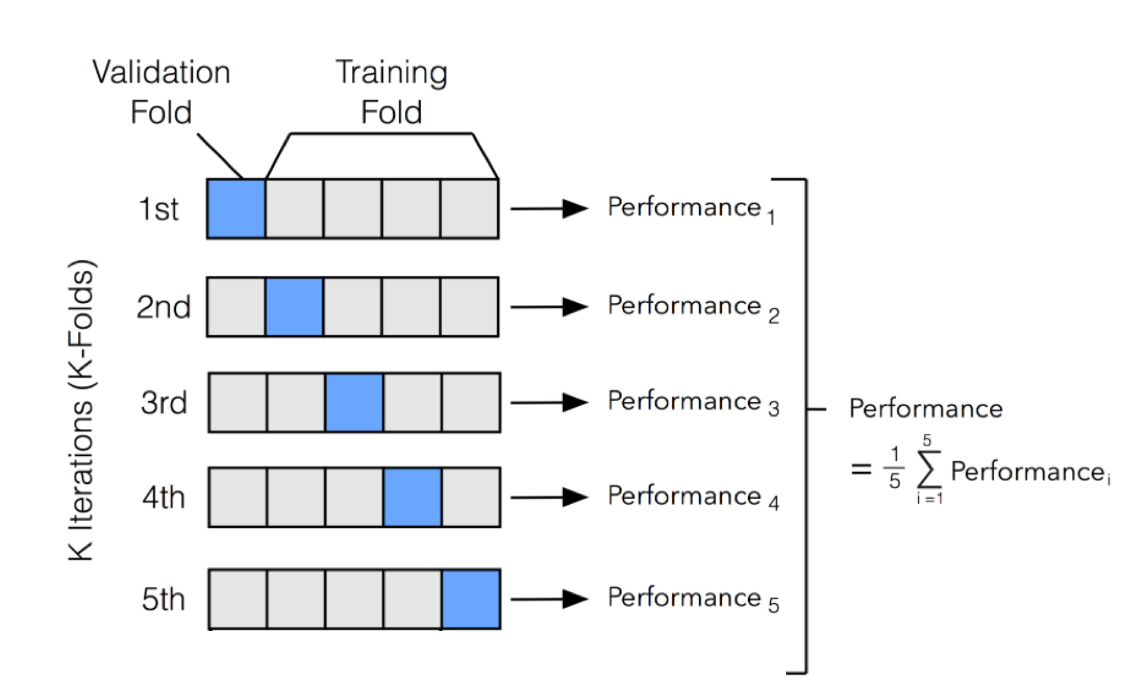 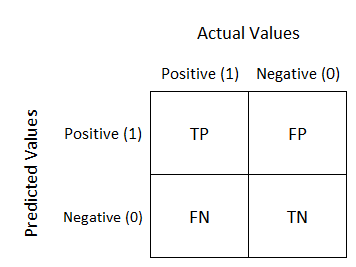 Confusion Matrix

Evaluates the quality of your classifier
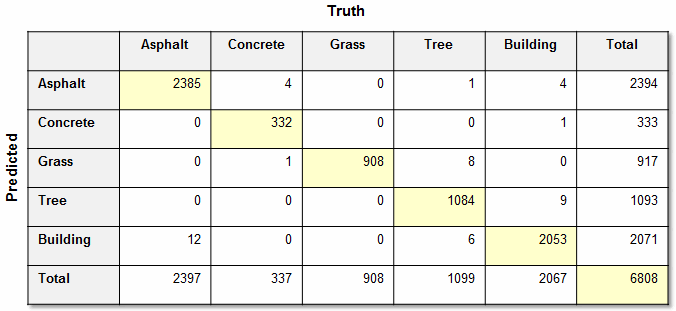 Higher prediction score is not always better in 
complex models
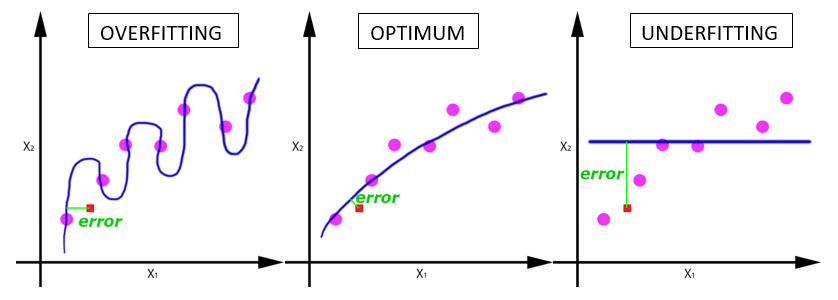 Make sure there are no ‘interdependent’ features
(Don’t have data for volume and mass if you are predicting density.)
A coarse model with high interpretability is more valuable than a ‘perfect’ model with low interpretability.
Be careful when ‘Hyperparameter Tuning’: 

My trees could have hundreds of levels and hundreds of branches, which would give me great classification performance. Definitely overfit!
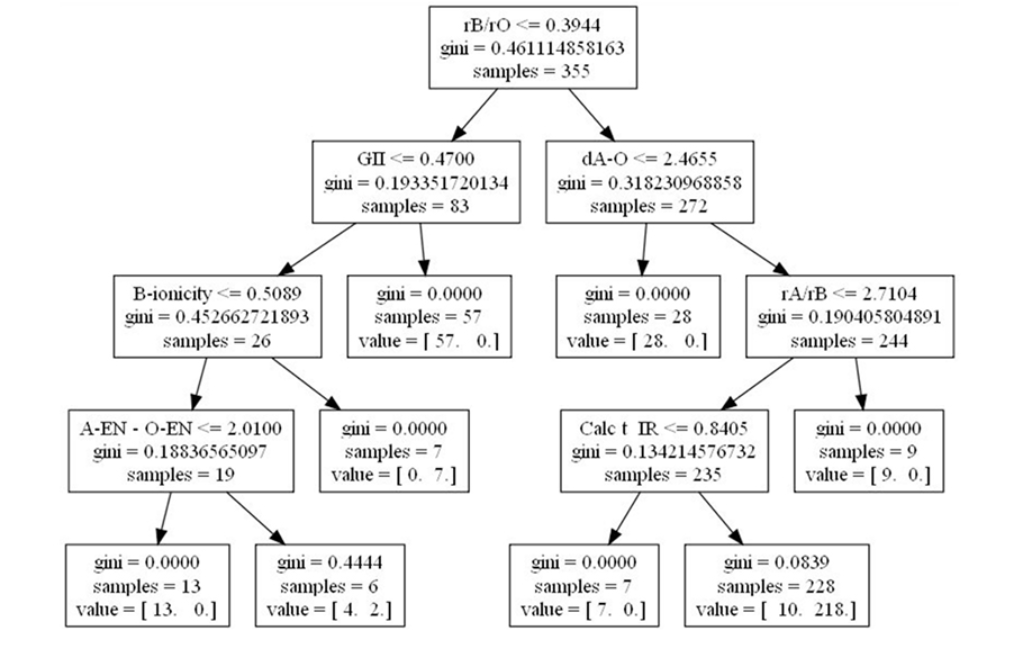 A coarse model with high interpretability is more valuable than a ‘perfect’ model with low interpretability.
Suppose I am predicting high Tc superconductors
99% of materials are not high Tc (>60 K) superconductors.
   An algorithm that always predicts ‘not high Tc superconductor’ 
   will have 99% performance!

 Resample the dataset to balance True / False entries
 Add penalties for misclassification.
Suppose I am predicting synthesis recipes from a synthesis database
    If the database only has successful syntheses, then   
      there are no ‘negative’ datapoints to make a classifier! 

Can use proxies for ‘complicated’ or ‘simple’ recipes. If a reported recipe is complicated, then a simple approach probably didn’t work.
Suppose I am classifying high Tc superconductors
	Most high Tc superconductors are cuprates    
            (contain a CuO2 sheet)

If cuprates were never discovered, could you have 
‘machine-learned’ its existence?
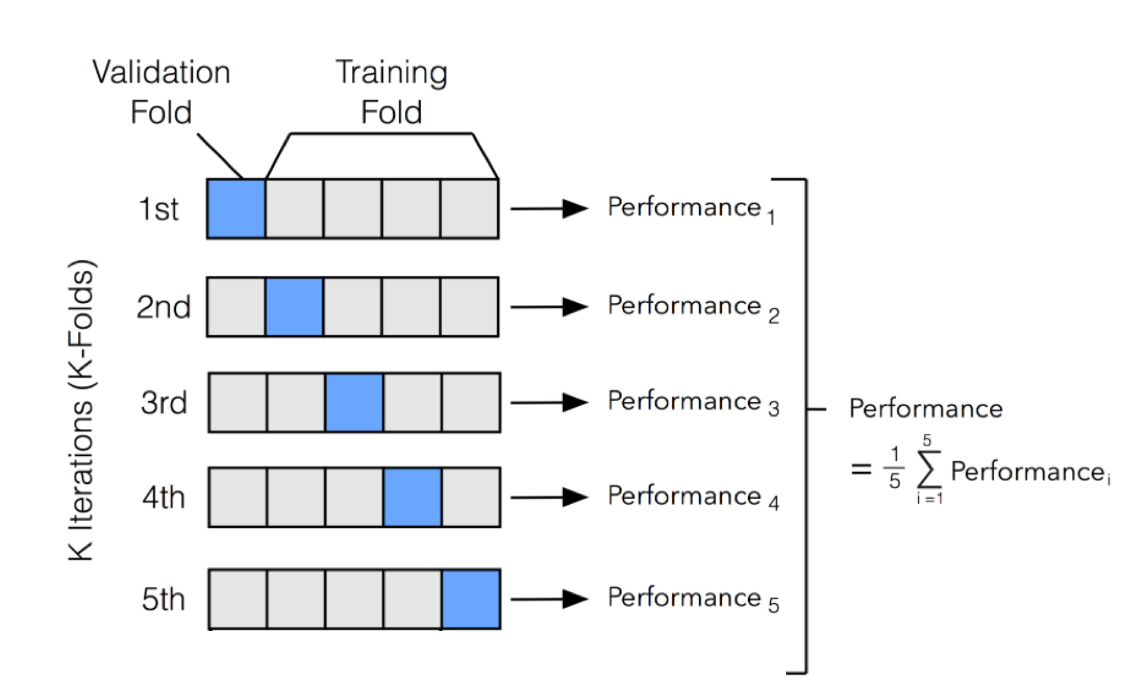 When doing cross-validation, be careful not to sample the data randomly. You should leave one ‘cluster’ out.
Feature Selection
A good descriptor:
should be simpler to determine than the target property itself
should be as low-dimensional as possible (scalars are better than vectors)
should uniquely characterize a material 

Use the right scale: 
Example: fitting log(diffusivity) might be better than fitting absolute diffusivity. 

Regularize properly:Some ML algorithms do not work well if one parameter varies from 0-1 and another from -100 to 100
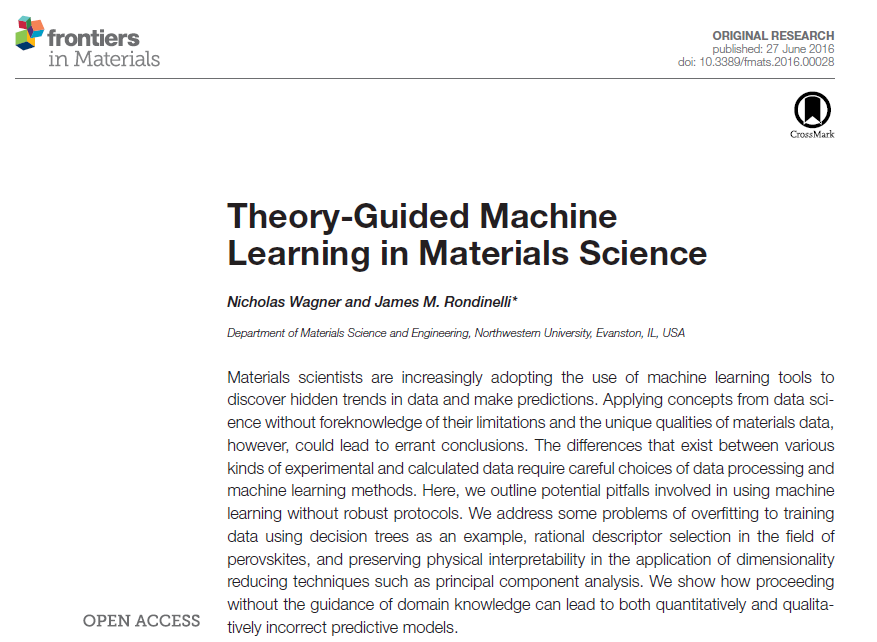 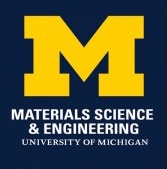 Unsupervised knowledge discovery in ‘big’ materials data
‘Hard to get’ data    

DFT calculations
AIMD simulations
Expt. Measurements
Hand-labeled data
Machine Learning 
Approximate ‘data’ faster

Predict bandgaps / energies
Longer/Bigger MD sims.
Interpret expt. faster
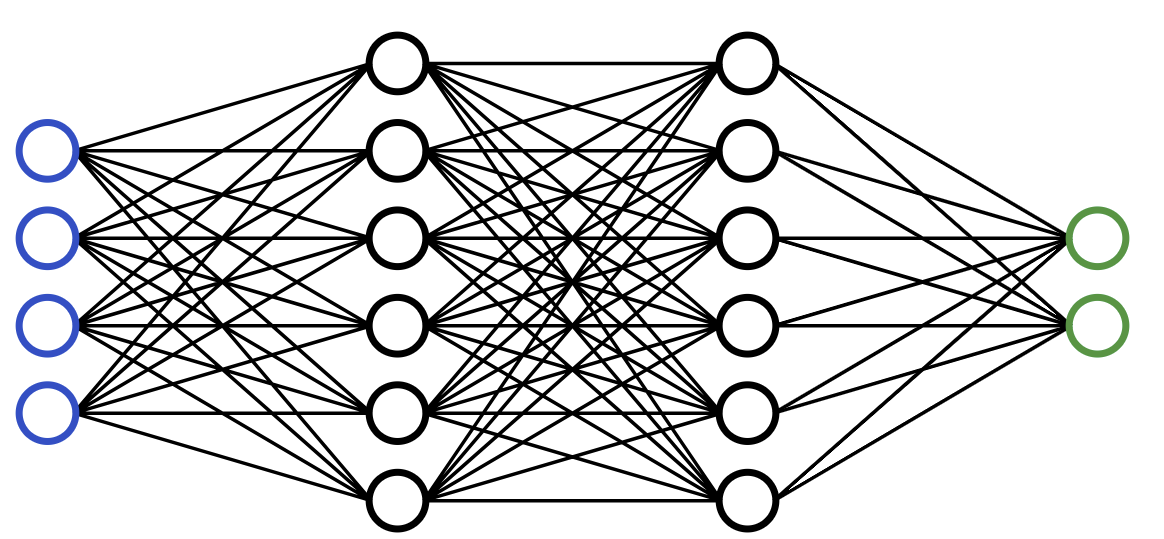 Great engineering value
    More screening, longer simulations, extrapolate models

Lacks interpretability
    Hard to extract scientific insights
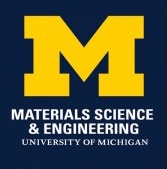 Unsupervised knowledge discovery in ‘big’ materials data
Ptolemy’s Epicycles
Newtonian Gravity
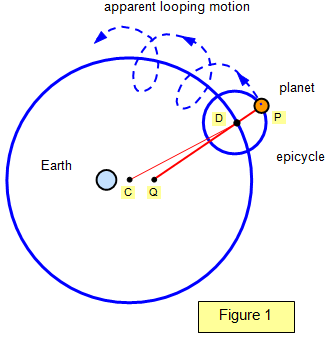 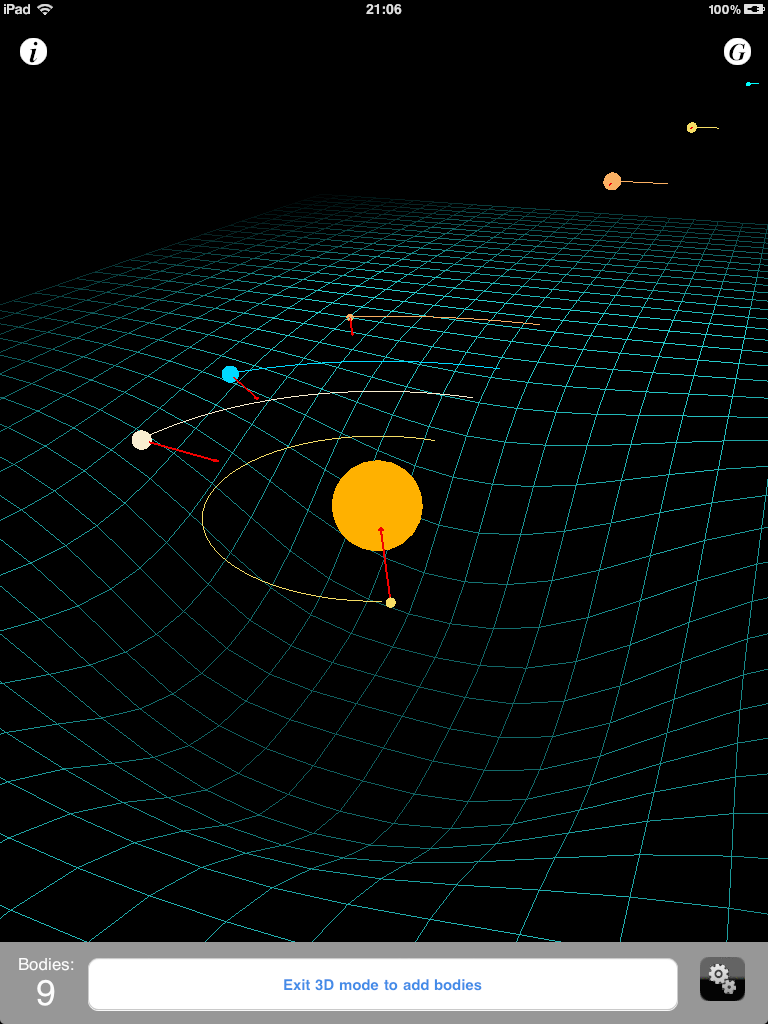 Physically-Motivated Theory
+ Accurate Predictions
+ Conceptual Understanding
Machine-Learned Regression
+ Accurate Predictions
- No knowledge discovery
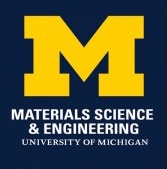 Unsupervised knowledge discovery in ‘big’ materials data
Machine-Learning
Machine-Teaching
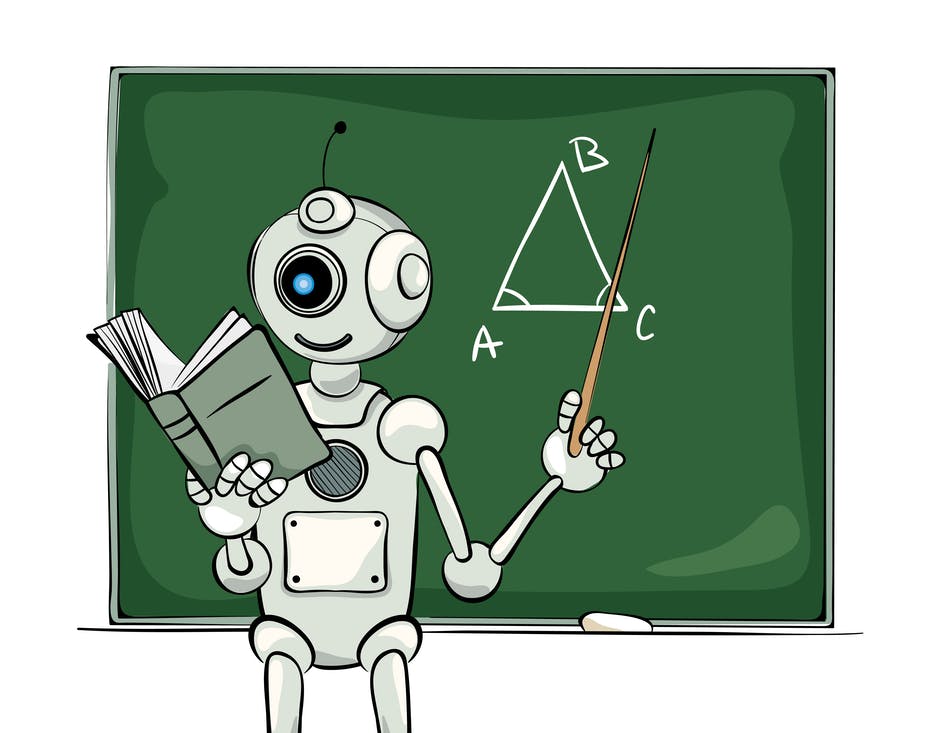 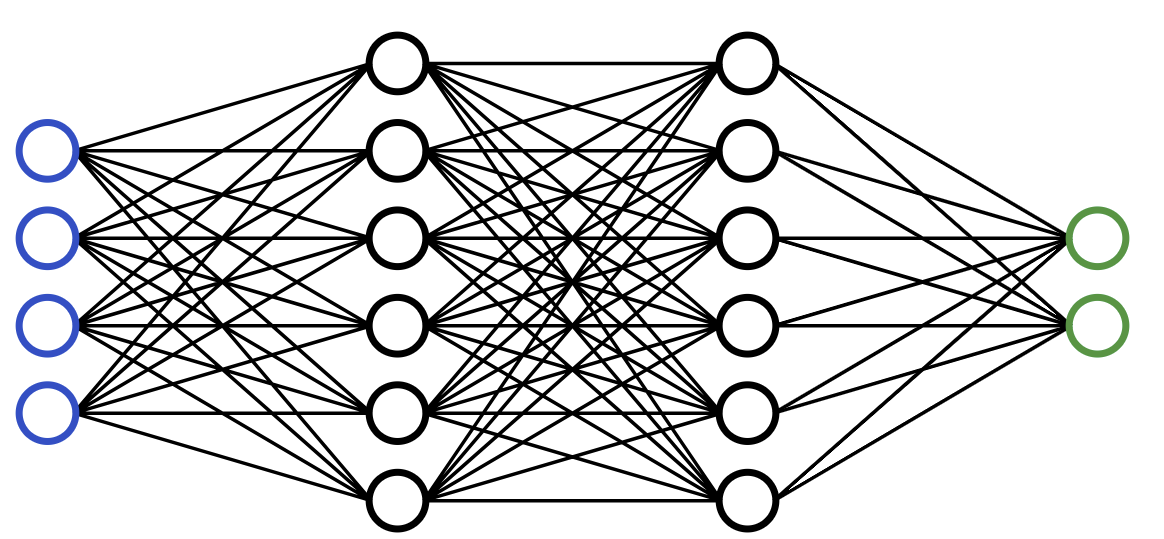 ML algorithms need to frame their learned insights     within ‘our interpretation’ of science

It is the materials scientist, armed with ML and data-tools, 
who will discover new fundamental knowledge from big data